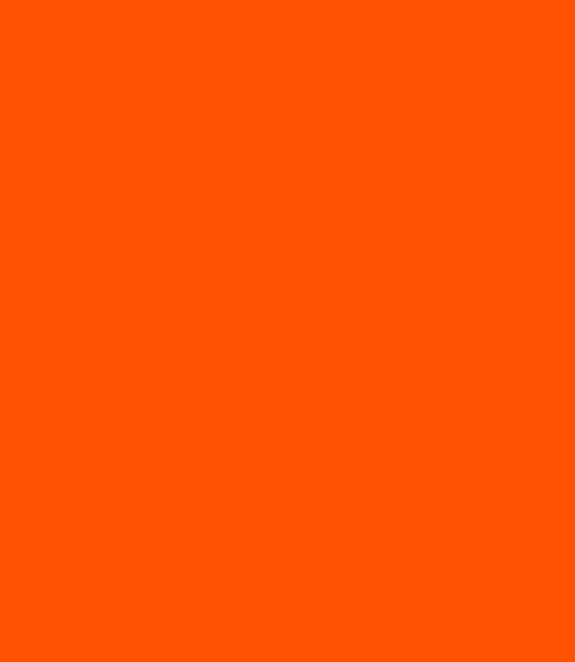 [아동비전형성서비스]
-자존감 향상 / 사회성 향상/ 사고력 증진-

책 읽기+미술 : 자존감, 사고력, 의사소통능력향상 
놀이를 통한 사회성 향상 : 자존감, 사회성, 행동조절 및 갈등해결 능력 향상 
학년은 고학년, 저학년으로 구분(아동특성반영 조정)
평일반, 토요일반 운영
“우리아이심리지원, 정신건강토탈케어, 
청년마음건강 바우처도 예약중입니다”





1.
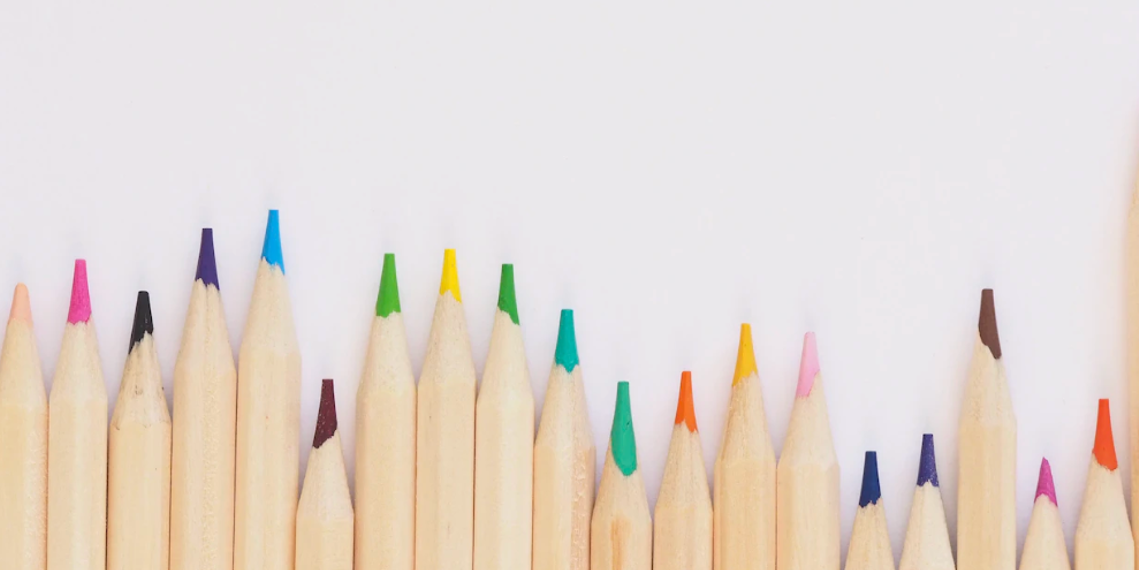